Adaptive Point Cloud Rendering
Members:
Joel Rausch 	CprE
Eric Jensen	SE/ME
Christopher Jeffers	CprE
Faculty Advisor:  Dr. Simanta Mitra
Client:
Michael Carter
Andreas Johannsen
Siemens PLM Software
May13-11
Step 1
Step 4
Step 0
Step 5
Step 2
Step 3
Abstract:
	Digital 3D models are used in industry during the design process. Our client, Siemens PLM, creates software to allow these businesses to view and compare 3D models. One type of 3D model a business may obtain is called a point cloud, which is a large group of points in (x,y,z) space with no connections between the points. Most hardware and software is optimized to handle the far more common polygon-based 3D models, and Siemens PLM currently has no program capable of rendering large models made completely of points.
	Our task was to design and create a program to render (draw on screen) very large point clouds (hundreds of millions to a billion points). Our design involves a process of converting the point data into a usable structure, going through this structure efficiently to find which points should be drawn, and then efficiently representing the points on the screen.
Project Requirements:
Functional Requirements:
Load a billion-point point cloud provided by Siemens
Allow the user to rotate, zoom, and pan on a point cloud model
Non-Functional Requirements:
Maintain an interactive frame rate of no less than 10 fps at 1080p
Render the highest quality representation of the point cloud
Programmed using C++
Operating Environment:
Windows PC with graphics card supporting OpenGL 3.3 or higher
Transform the splat to be relative the virtual camera’s coordinate system
The splat relative to the model’s coordinate system
Use the normal vector to define the plane of the splat and a 2D coordinate system with the point as zero
Transform the splat to be relative the screen’s coordinate system
Using that coordinate system create a polygon or circle with the given radius and color
The point, normal vector, and virtual camera relative to the model’s coordinate system
Block Diagram:
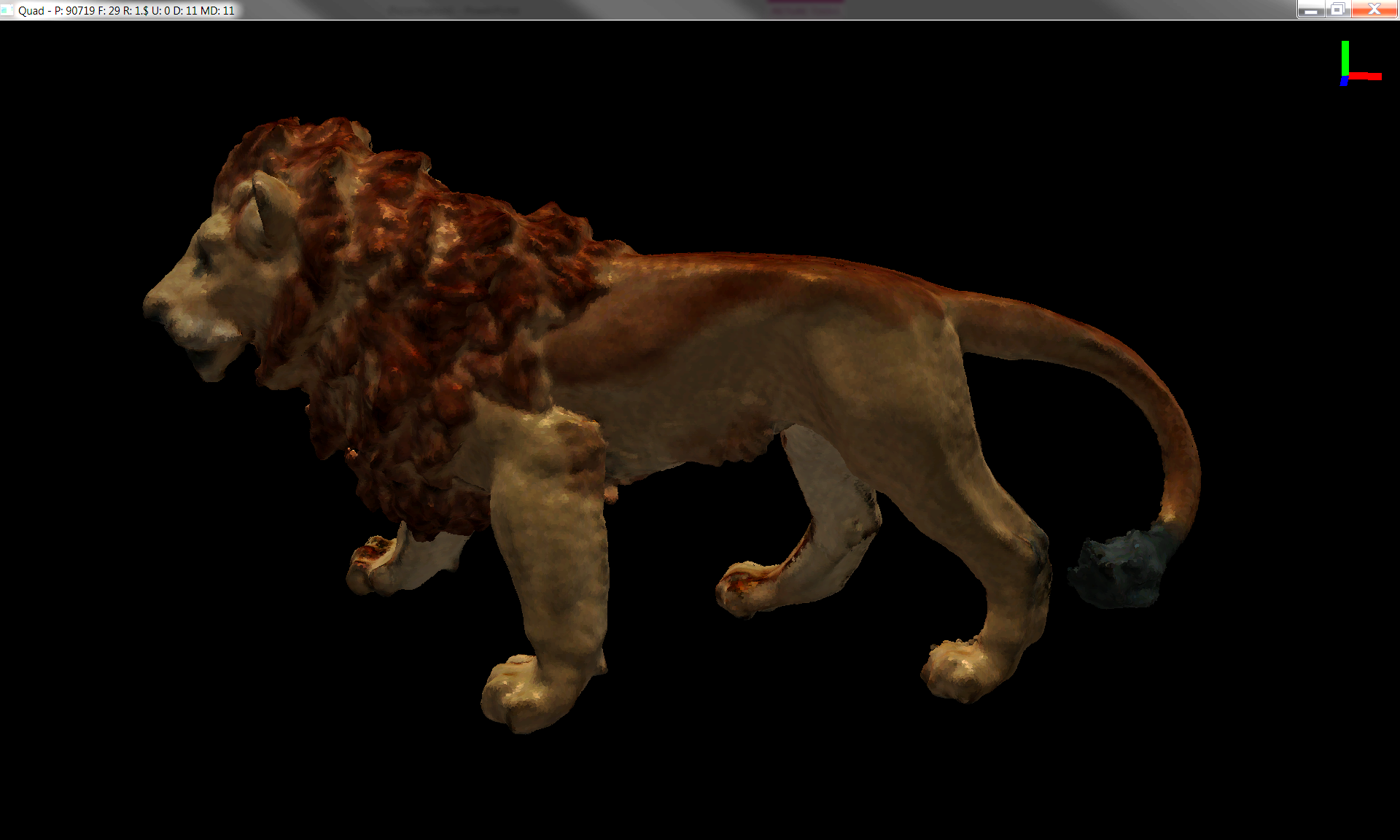 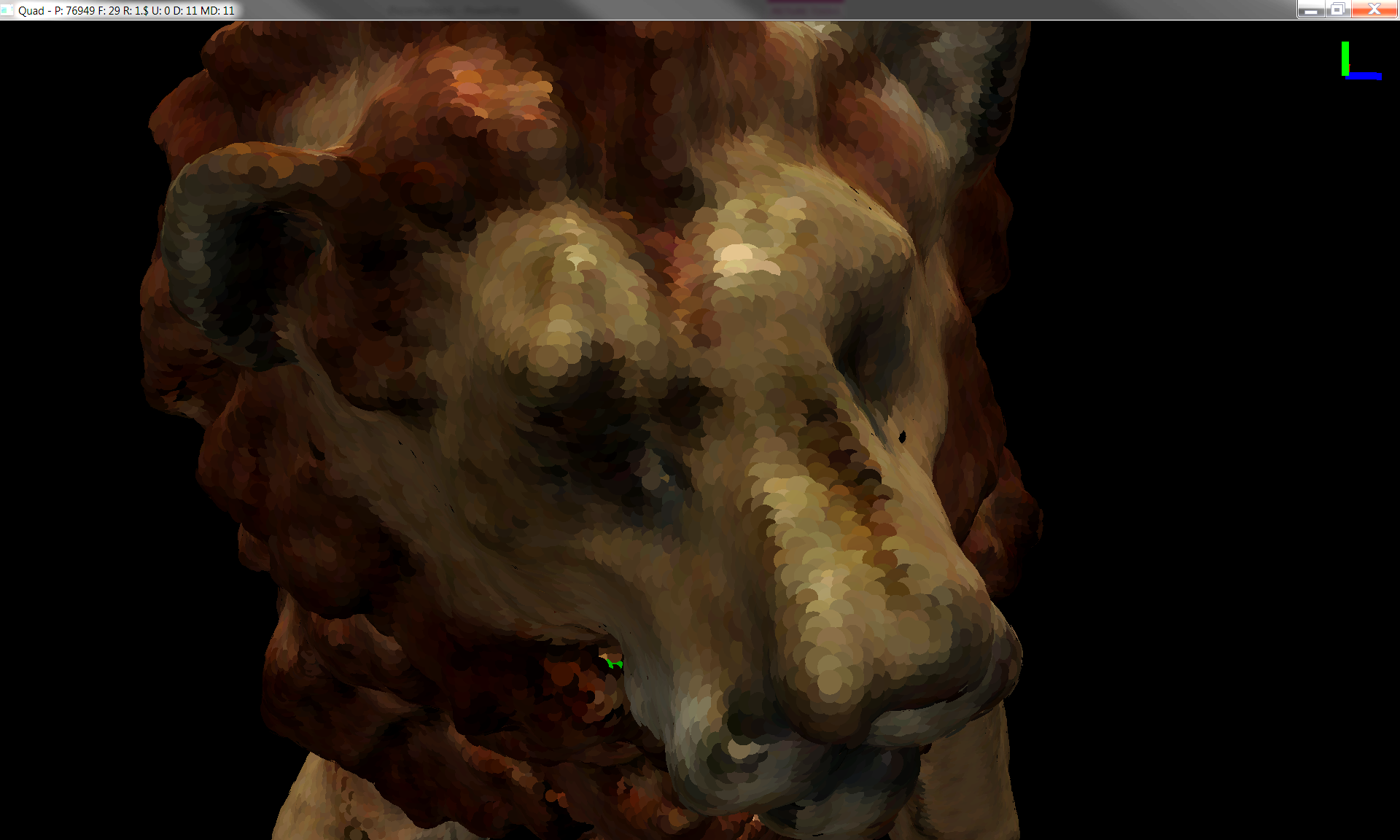 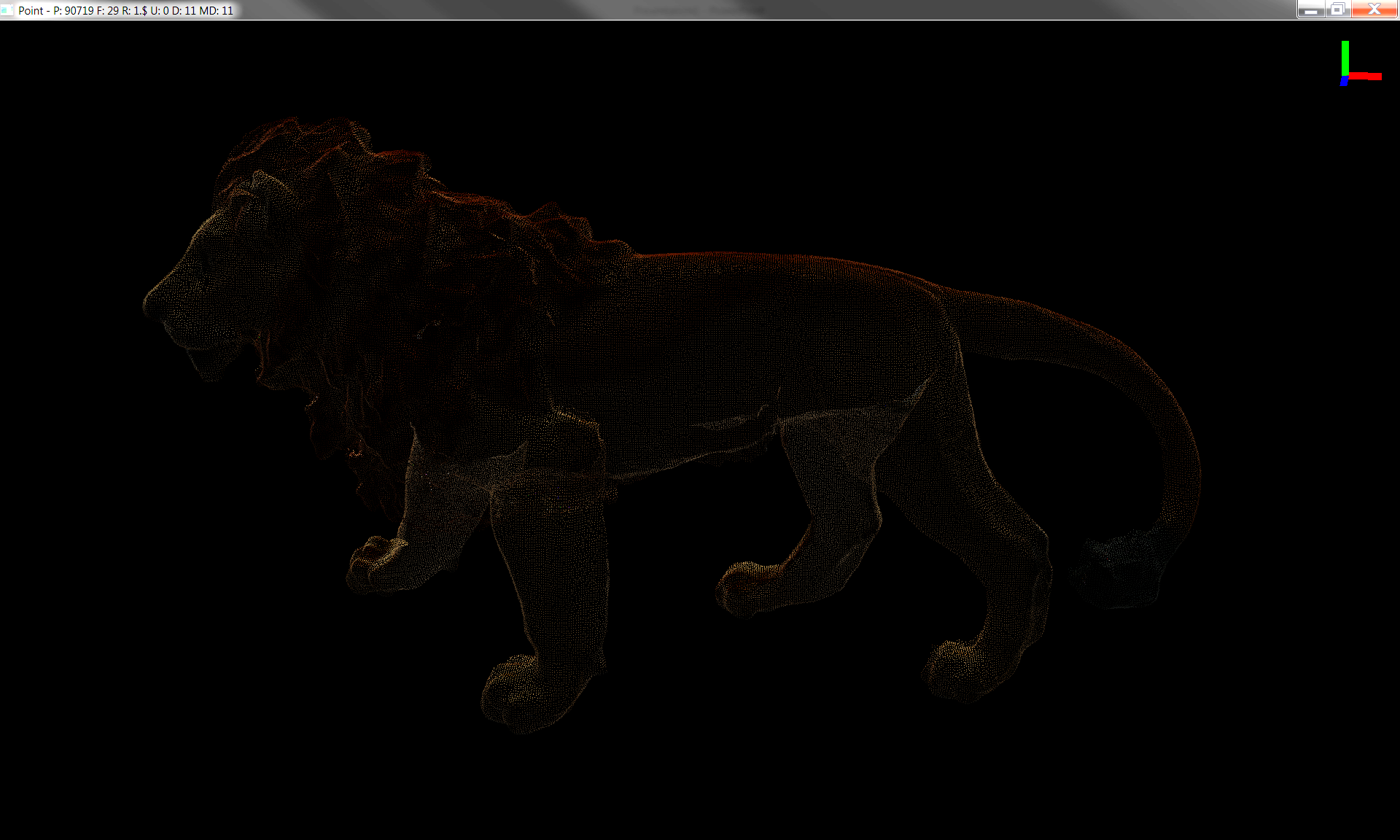 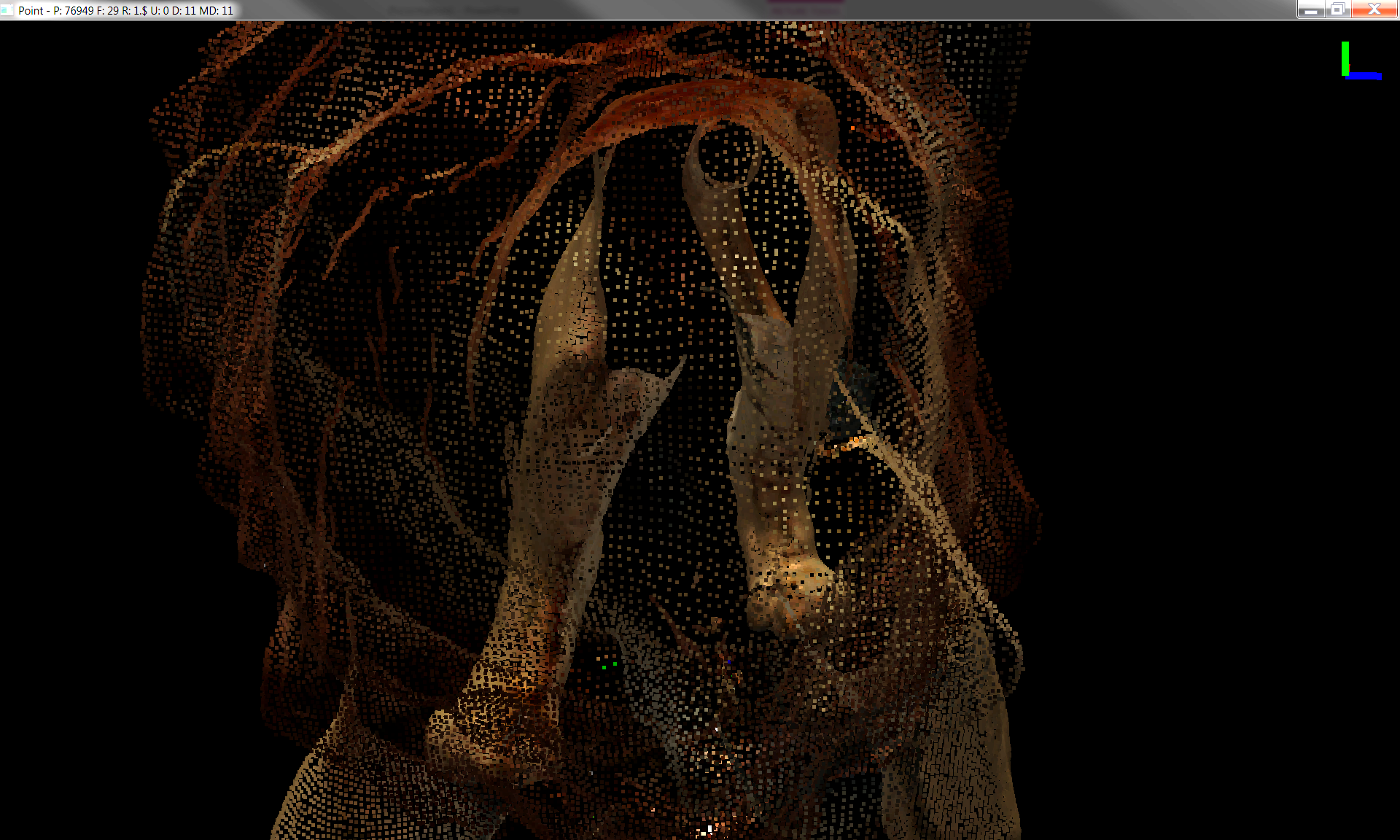 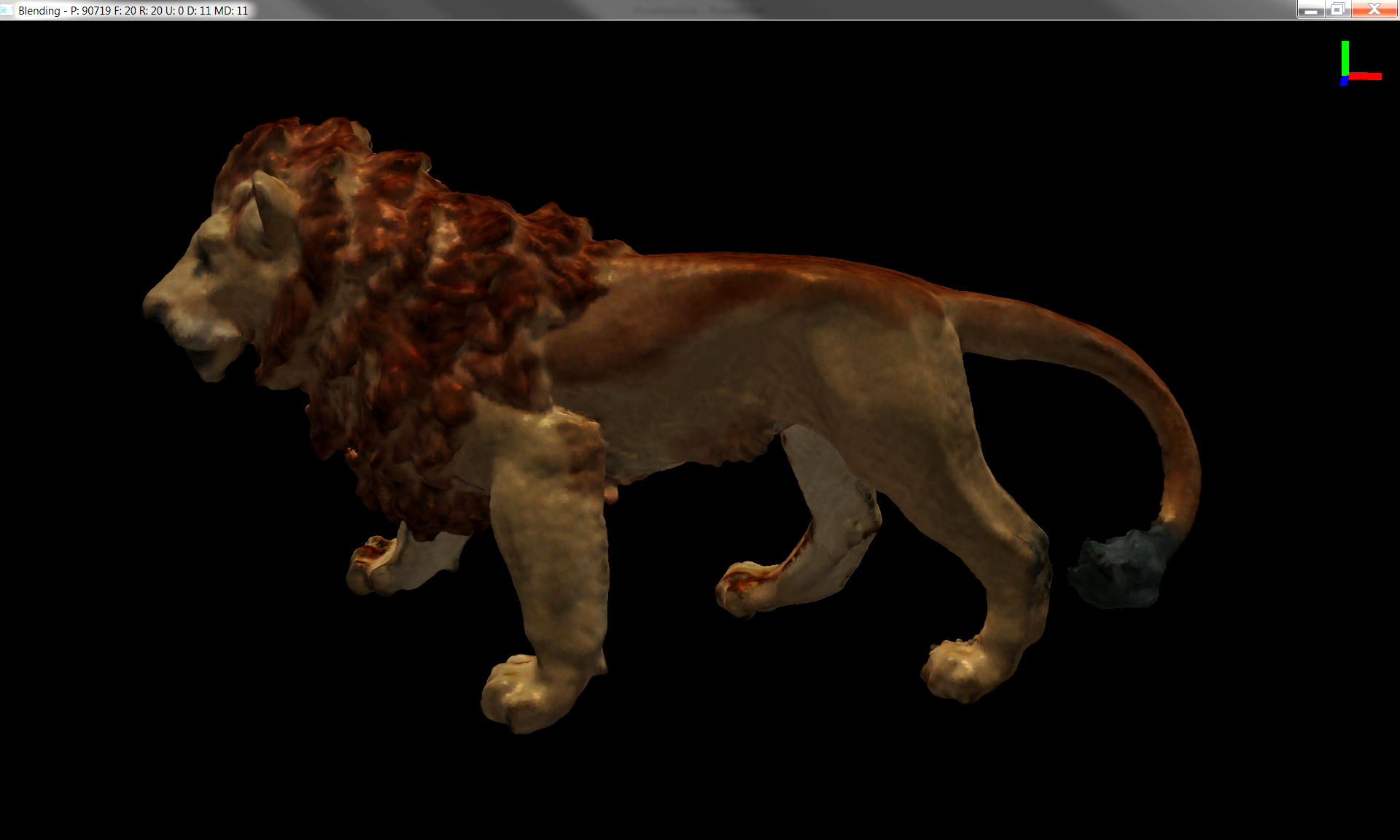 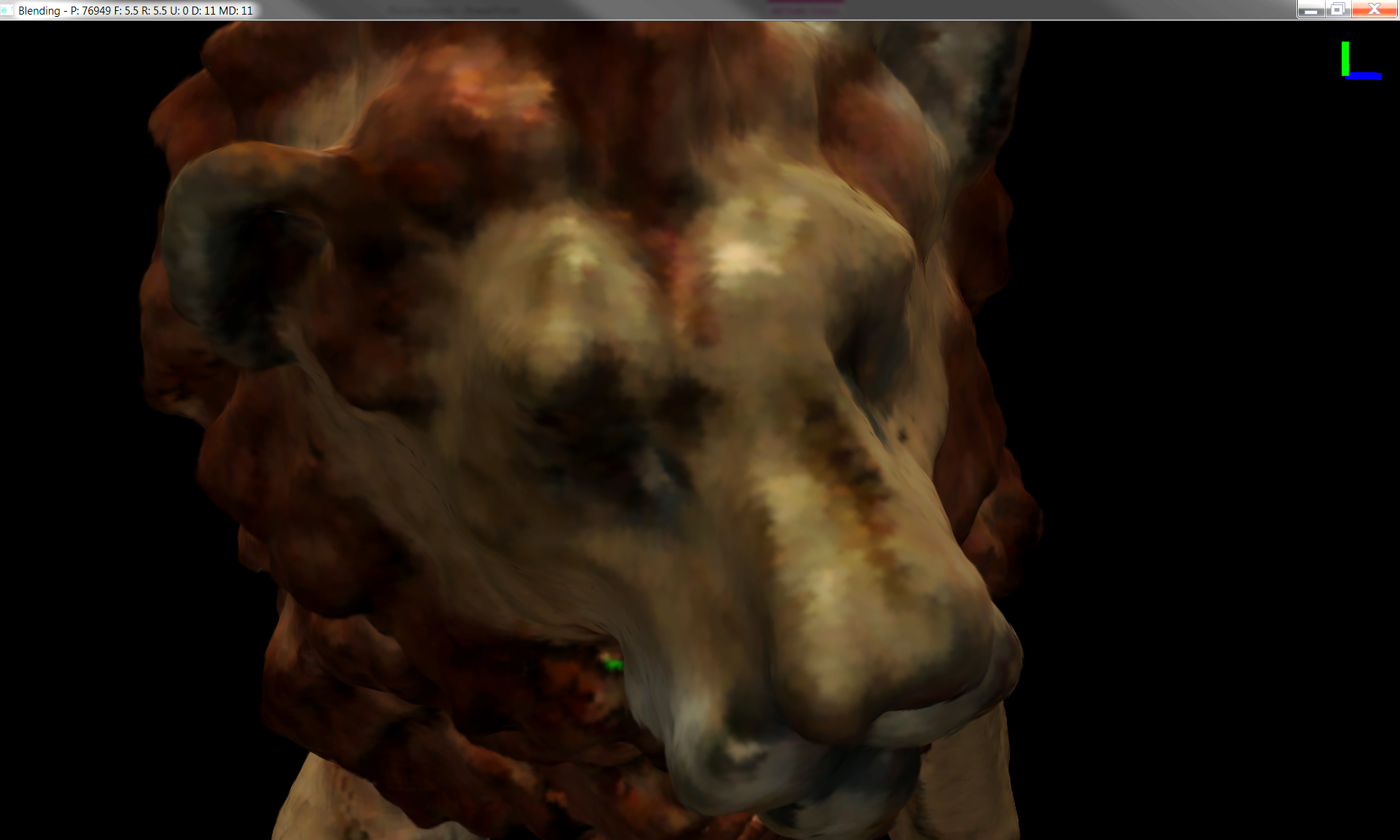 Our application performs two major tasks, traversal and rendering. These are run on separate, dedicated threads of execution. Traversal involves looking through the model for visible points. The visible points are then stored in a buffer for the renderer to draw to the screen every frame.
Problem Statement:
	Rendering very large point clouds comes with the challenges of handling memory and making sure we maintain a frame rate high enough to allow the user to interact with the model. We need a solution that will not use a huge amount of system RAM and can quickly decide which points need to be rendered.
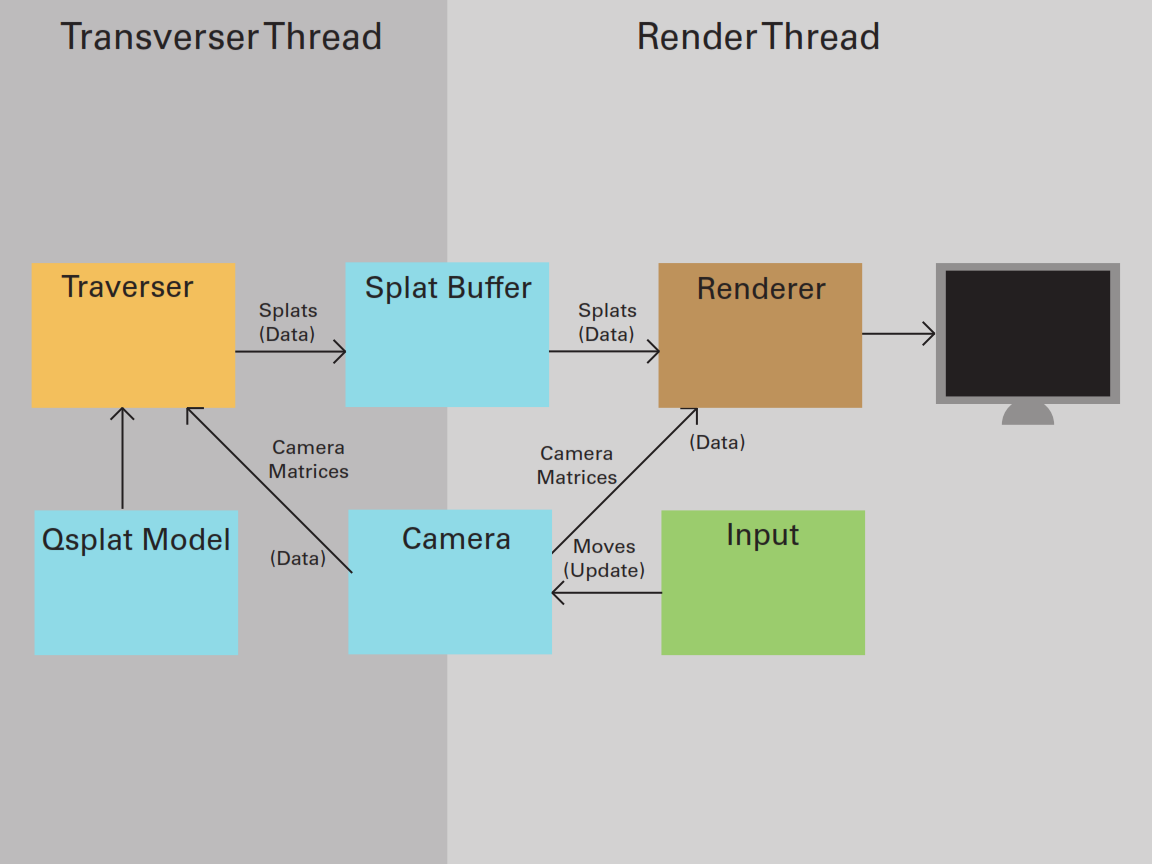 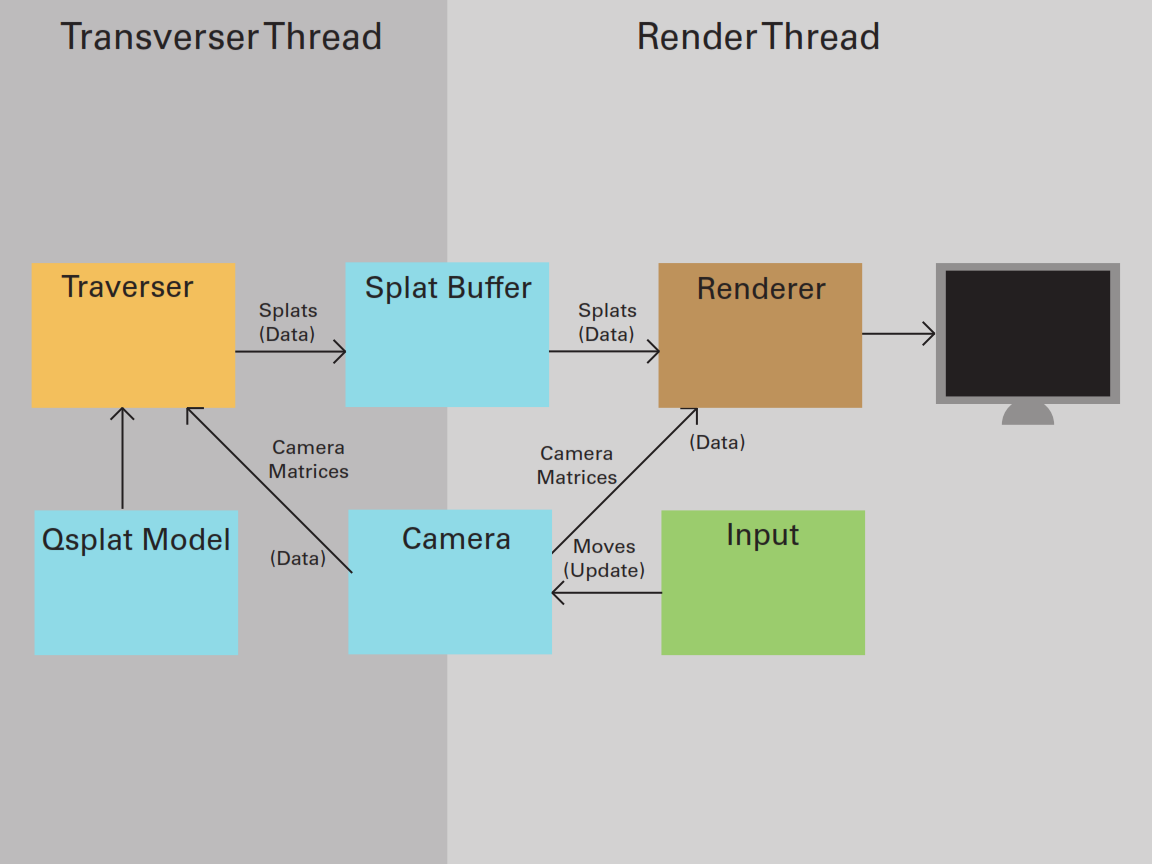 OpenGL Points (Size: Right-1, Left-3)
Circles (Billboard)
Hexagons Blended
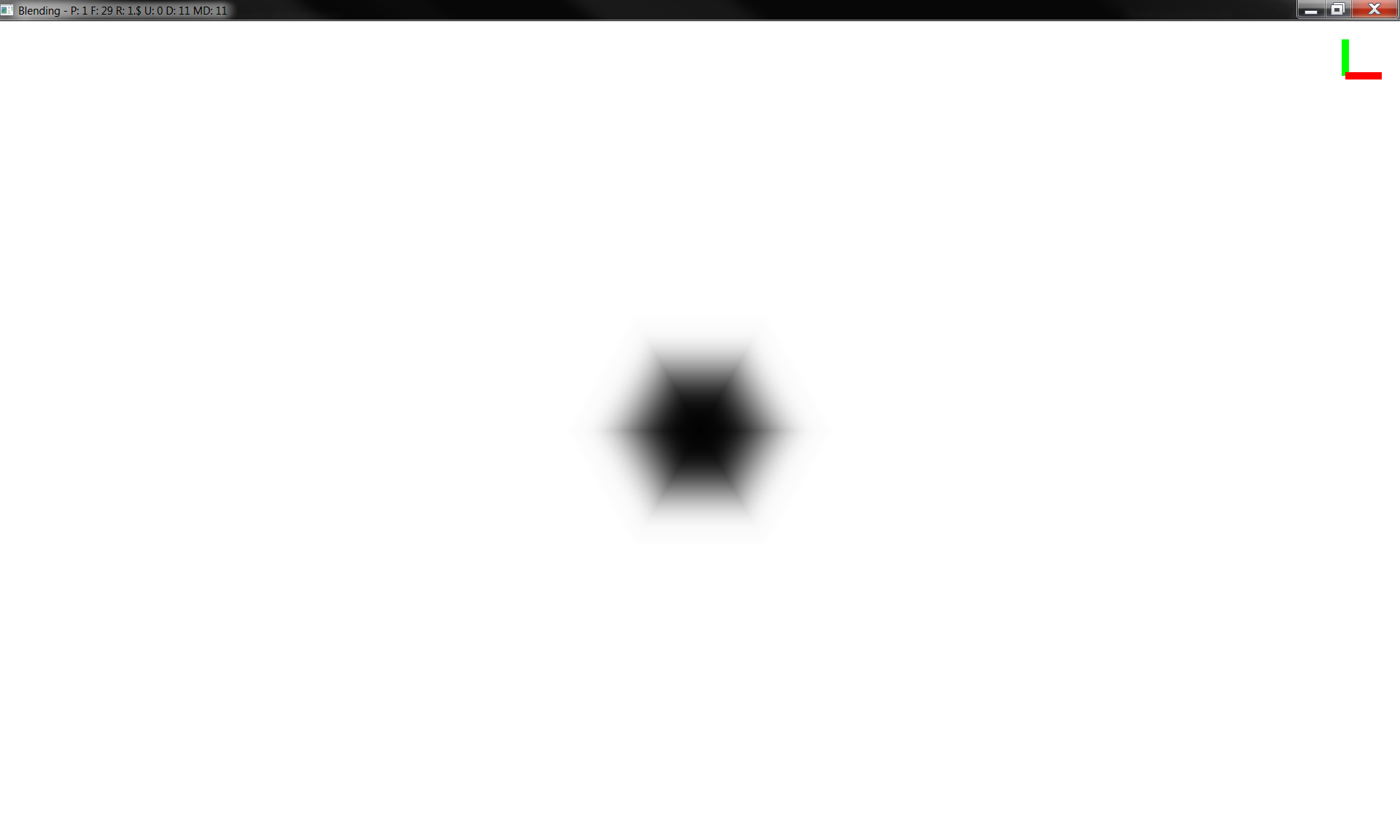 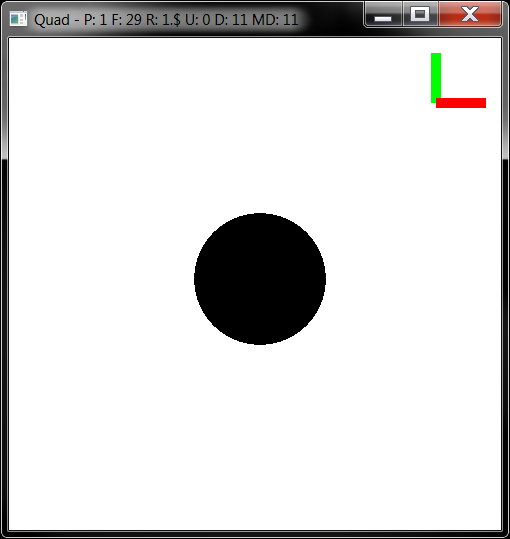 Solution:
	Our research lead us to a point cloud rendering system created at Stanford University in the year 2000, called QSplat. This system creates a very efficient and compressed tree structure for our point data that allows us to keep system memory usage low. Traversing this tree structure allows us to easily find where a point should be rendered. We are able to improve upon their methods because of improved hardware they did not have while creating QSplat. This allowed us to reach our goal of rendering a point cloud with a billion points.
Results:
Using our QSplat variant, we successfully decoupled the size of the point cloud from the frame rate. We developed six types of splats to balance between quality and rendering time. Blending splats together produces the highest quality, but the slowest rendering time. Our circle splat produced the highest quality and was the fastest of our non-blending types.
The chart below shows the frames rates produced for each type of splat when rendering a billion-point cloud at a resolution of 1920x1080.

	Billboard: Splats do not overlap       3D Depth: Splats overlap       PC Billboard: Corrected Interpolation
Level of Detail Progression
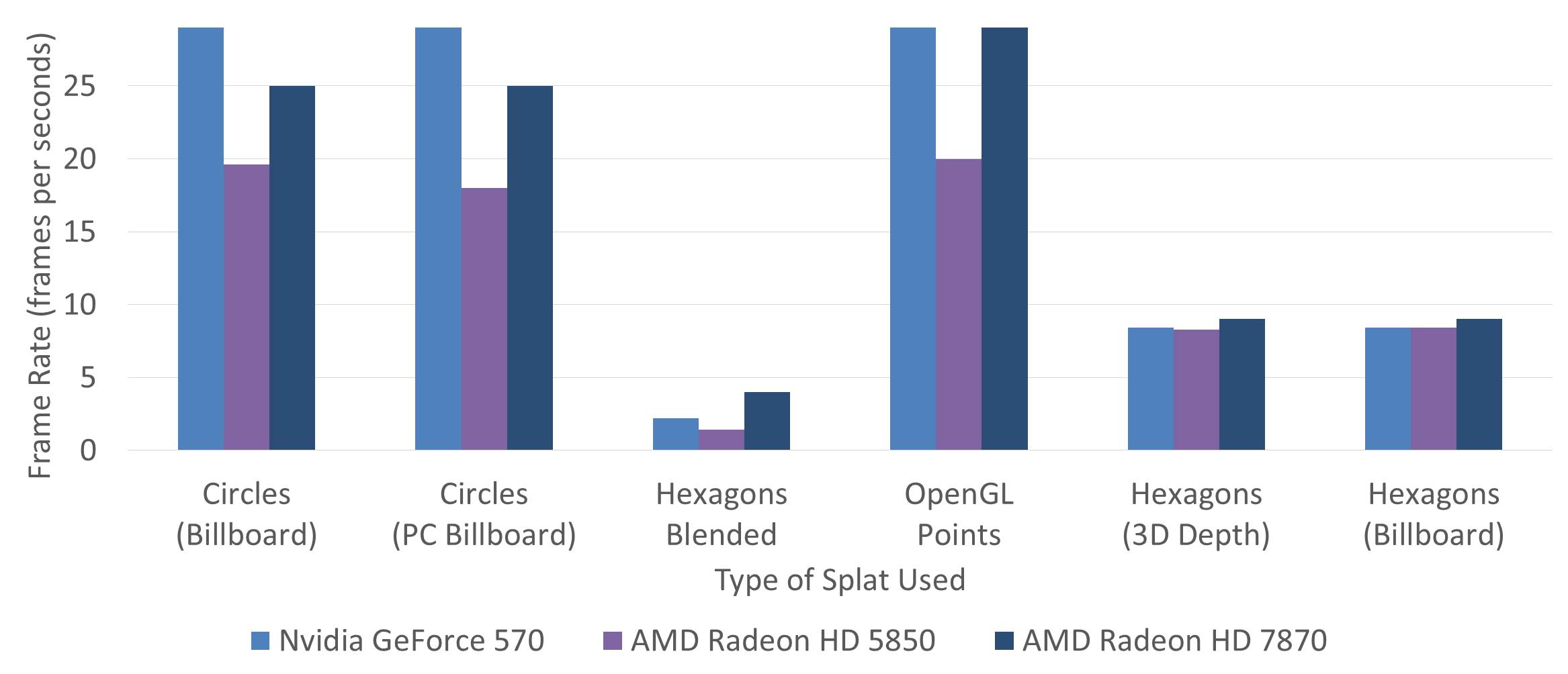 Nodes are organized spatially using a tree of nested spheres.
Note: The frame rate was capped at 29.4 fps for this test.
Tree leaves are points. Nodes higher in the tree are approximations of groups of nodes.
An approximation can be rendered more quickly than a group of nodes, leading to a speed/quality tradeoff.
Rendering:
As world state, we have a virtual camera defined by three orthonormal vectors and a position. From the traversal, we get a set of points, each with a position, a radius, a normal vector representing the surface, and a color. For each point, we create a representation for its surface, a splat, by following steps 1-5. This is done for all points once per frame.
Visual Results:
From left-to-right, our baseline result, our balanced result, and our highest quality result using the Stanford lion (approx. 180,000 points).
Stanford Lion © Stanford Computer Graphics Laboratory